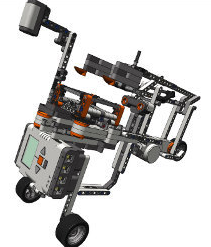 Проект«Сборщик кубик рубика»
Выполнили:
  Чекурин Никита, Савченко Сергей
Актуальность
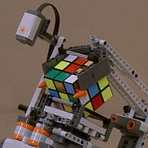 Заставить робота собрать кубик рубика за наименьшее количество ходов.
Цель проекта:проектирование, конструирование и программирование робота сборщика кубик рубика, осуществляющего сборку кубика рубика.
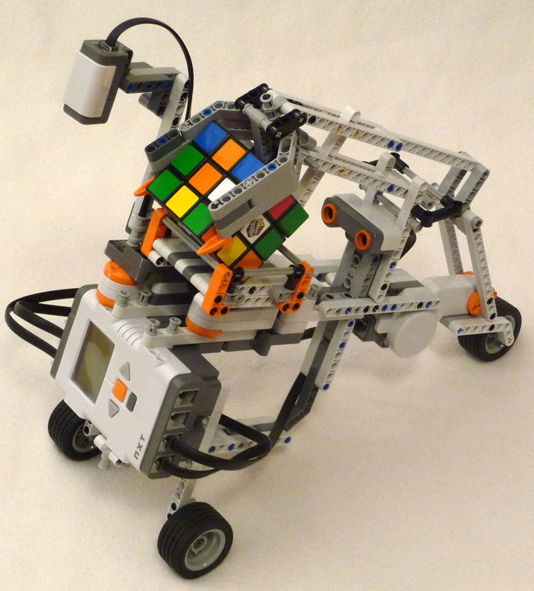 Задачи:- выполнить конструкцию из деталей конструктора  «LEGO NXT» 2.0;- составить программу анализа кубика рубика, вращения и перевороты кубика рубика с помощью блока управления NХТ. В программе LEGO MINDSTORM NXT 2.0.
Техническое описание
Модель собрана с помощью деталей конструктора Lego MINDSTORMS NXT 2.0 (9797), а также насадок на вращающийся элемент. 
Модель включает в себя блок NXT, три мотора, присоединенных к портам А, В и С, ультразвуковой датчик, датчик RGB. Робот имеет вращающийся элемент – «Платформу», закреплённый при помощи круглых балок, штифтов и втулок. Между основной конструкцией крепления блока NXT и «Платформой» установлена система крепления, выполняющая функцию твёрдой сцепки всех элементов конструкции.  Для осуществления вращения «Платформы» к мотору присоединена коронная шестерёнка.
Спасибо за внимание!